МУЗЫКАЛЬНЫЕ ИНСТРУМЕНТЫ
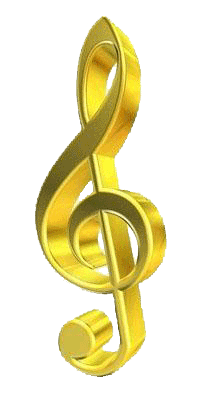 2 класс
Вербицкая О.А., учитель музыки
Школа-интернат № 11.
г.Шадринск
Должны узнать 
названия  некоторых муз. инструментов, их внешний вид, звучание

 уметь отличать один инструмент от другого, делить их на группы, а так же пользоваться на уроках музыки Интернетом
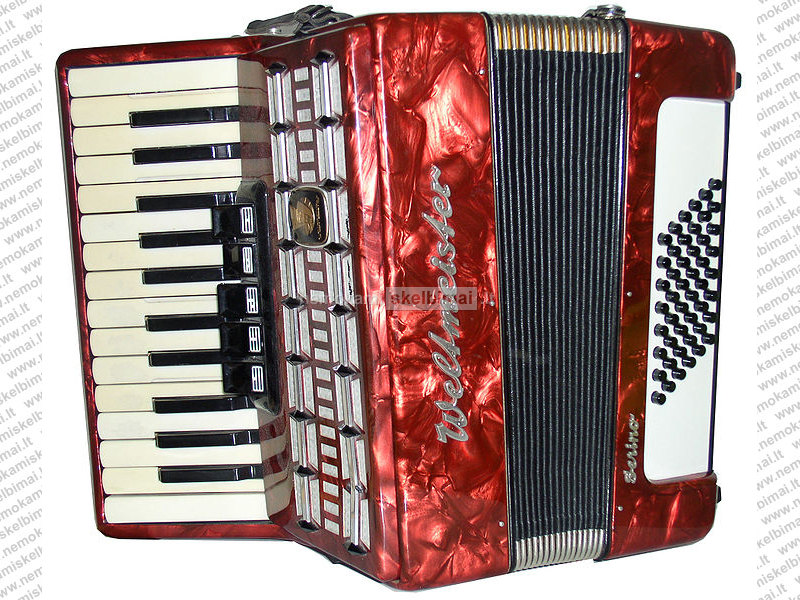 АККОРДЕОН
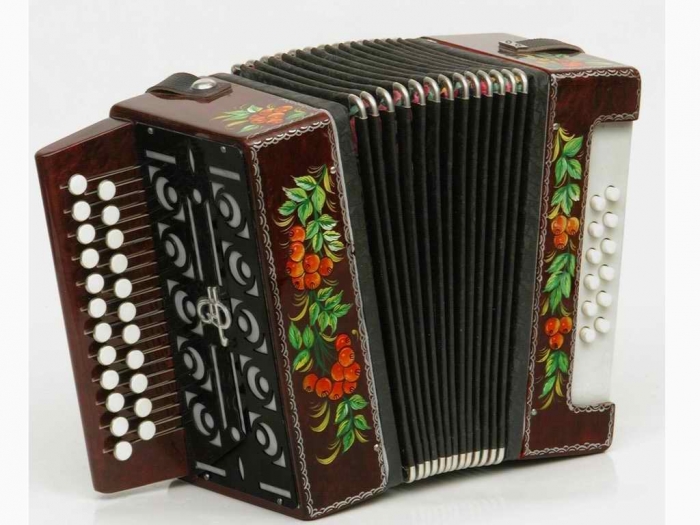 ГАРМОШКА
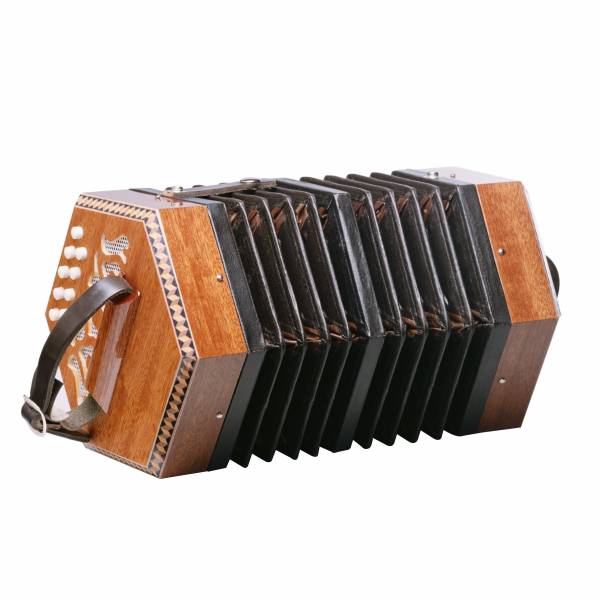 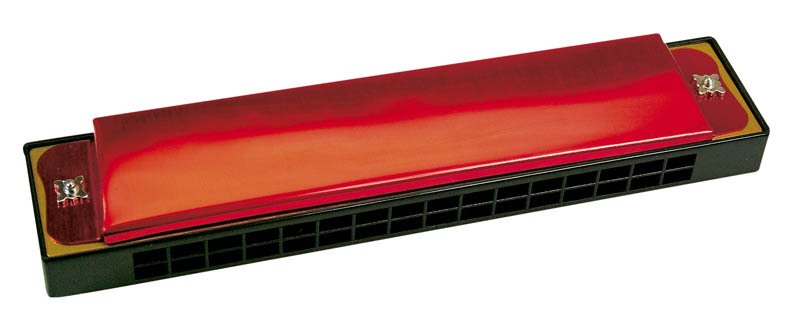 ГУБНАЯ ГАРМОШКА
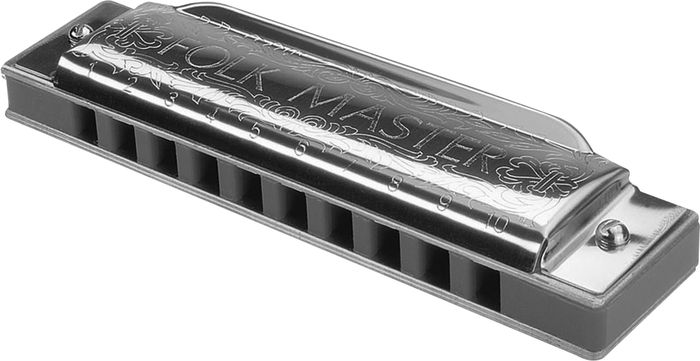 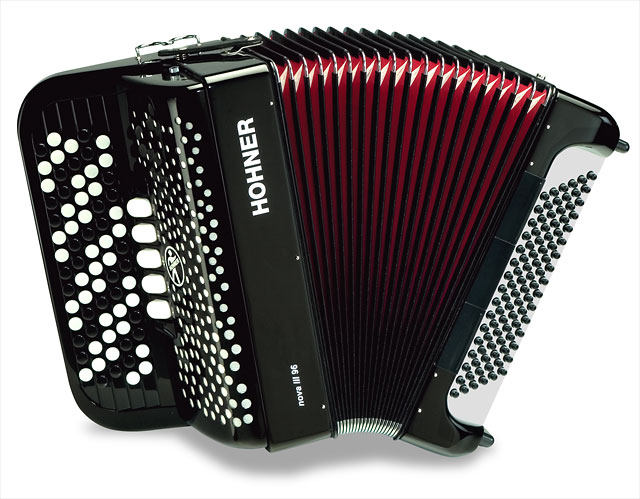 БАЯН
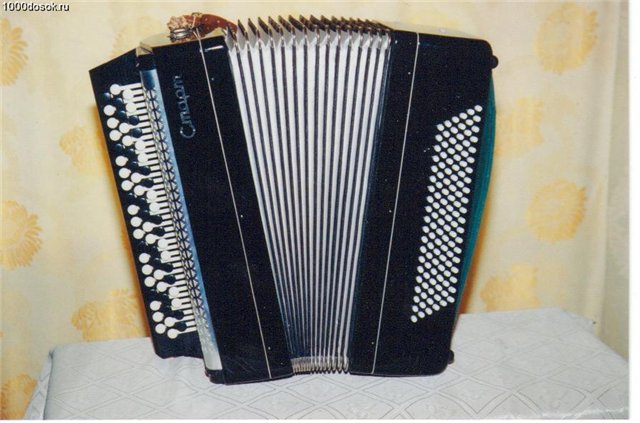 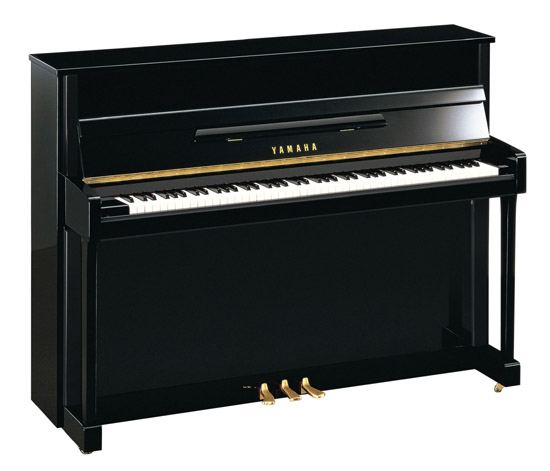 ФОРТЕПИАНО
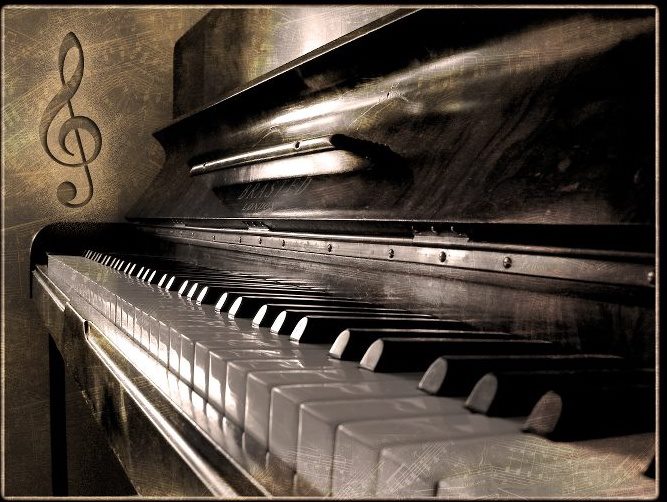 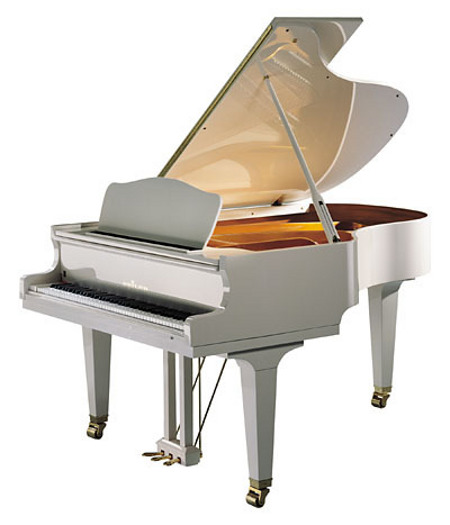 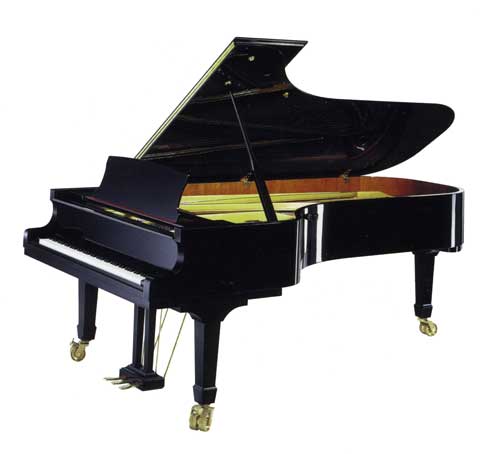 РОЯЛЬ
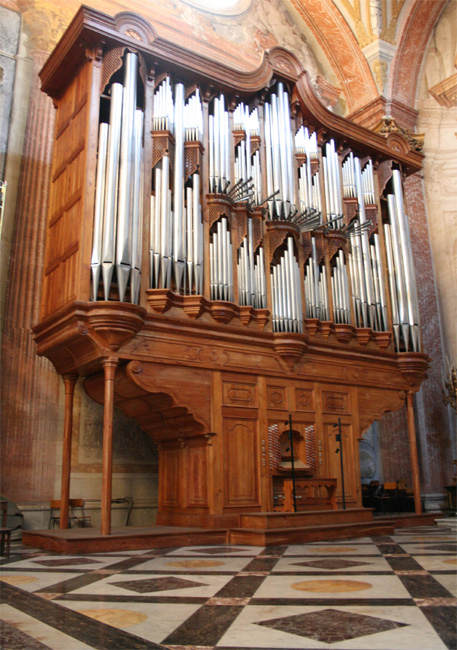 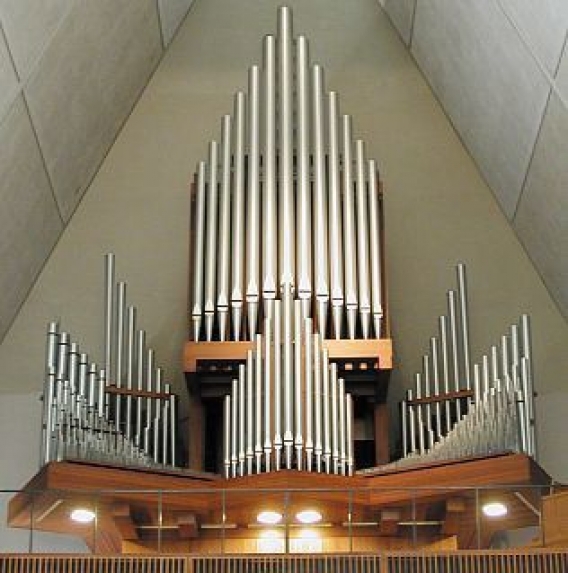 ОРГАН
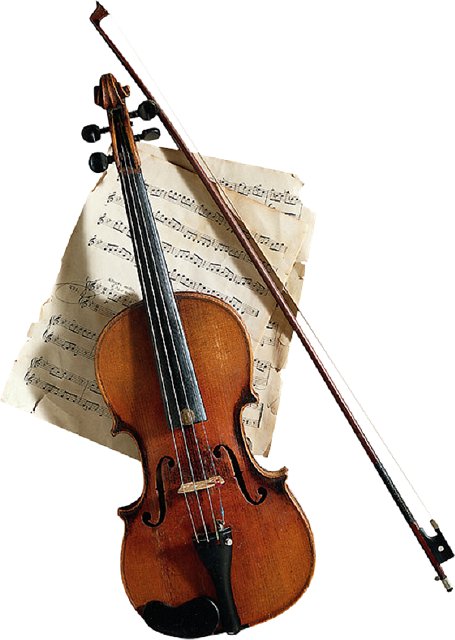 СКРИПКА
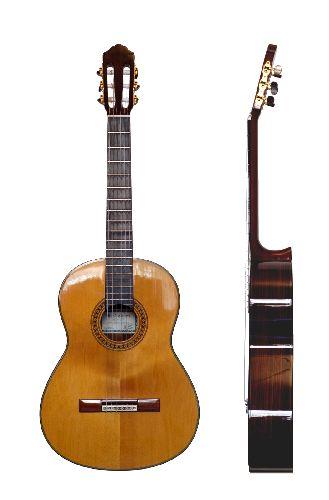 ГИТАРА
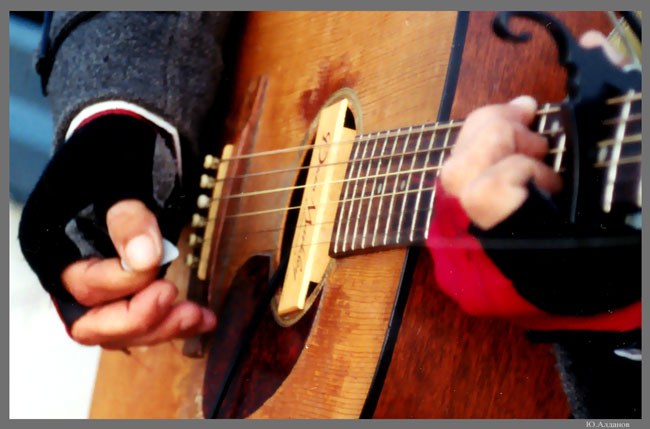 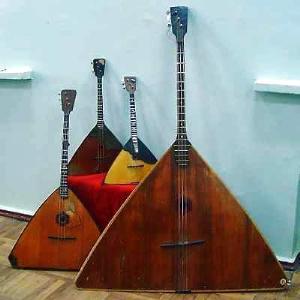 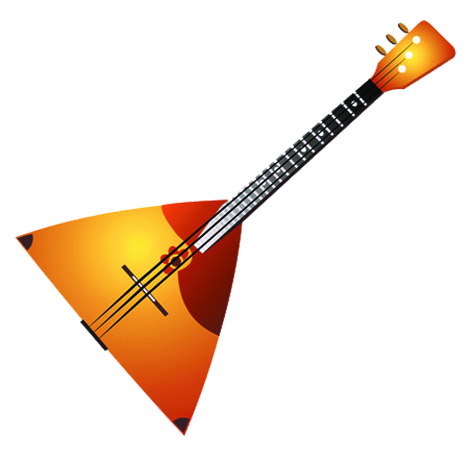 БАЛАЛАЙКА
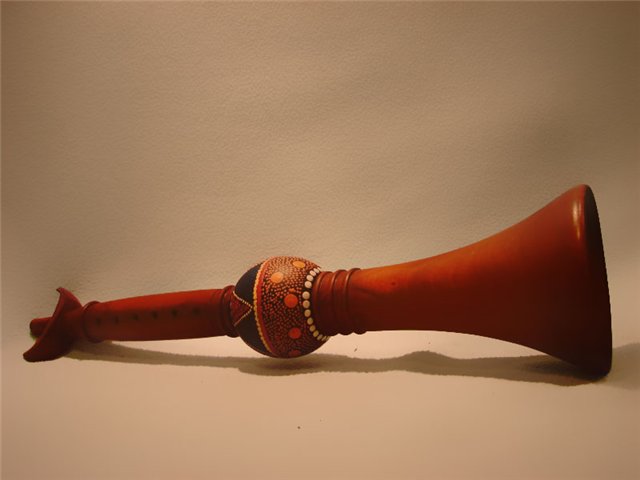 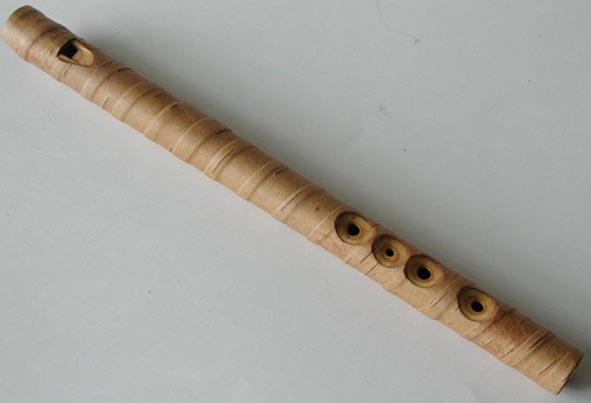 ДУДОЧКА
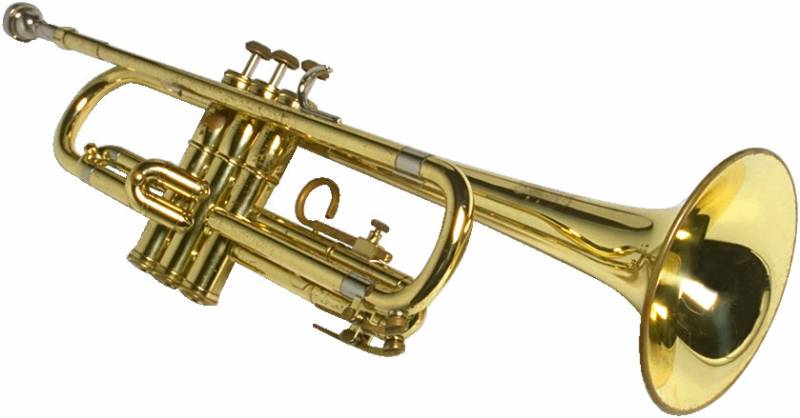 ТРУБА
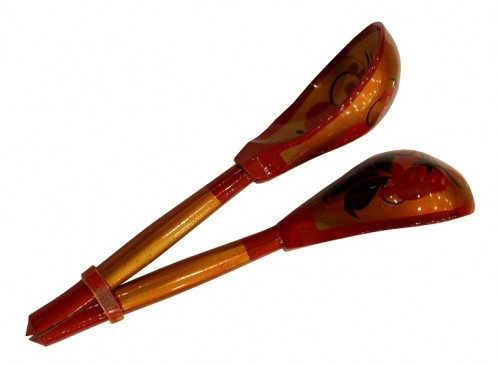 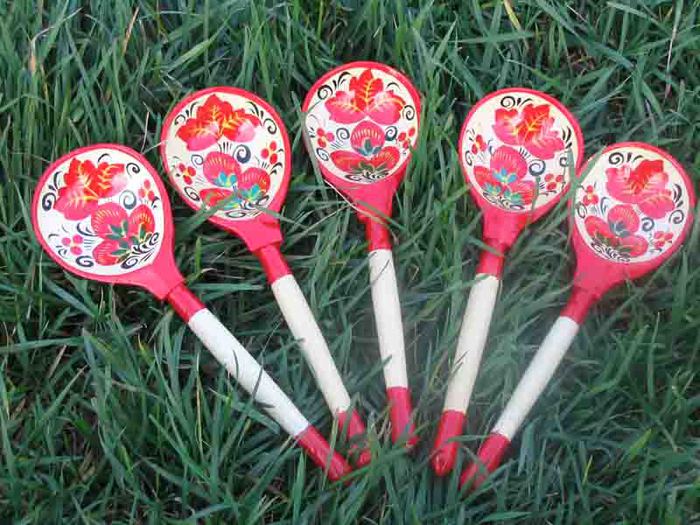 ЛОЖКИ
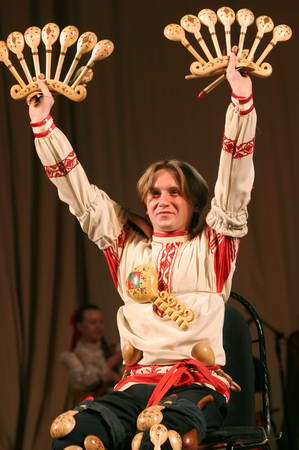 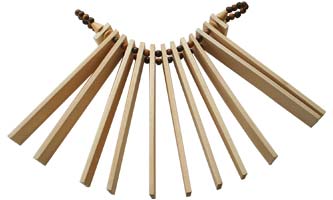 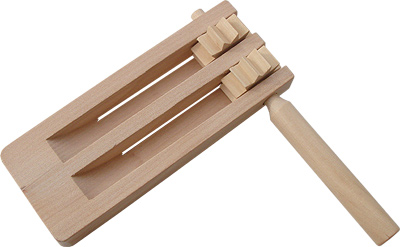 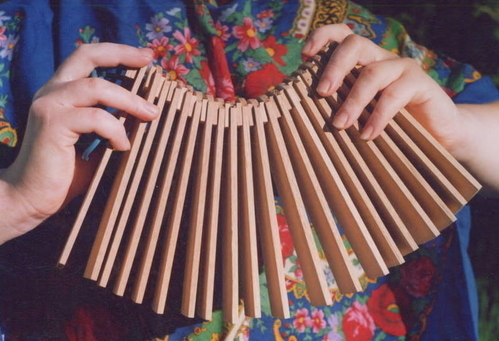 ТРЕЩОТКИ
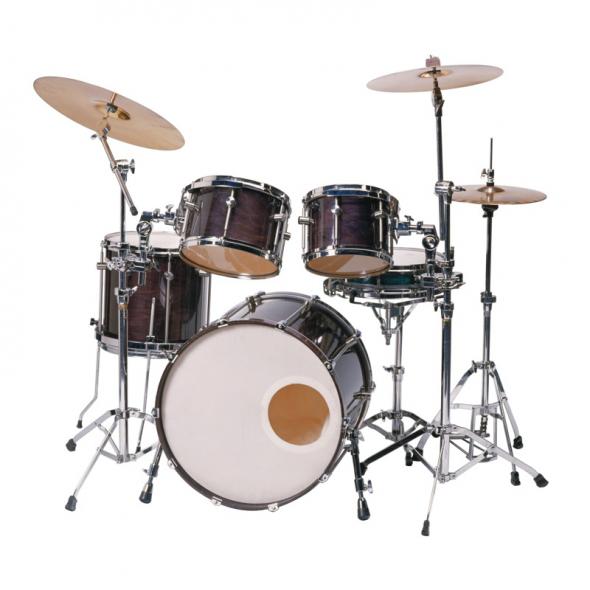 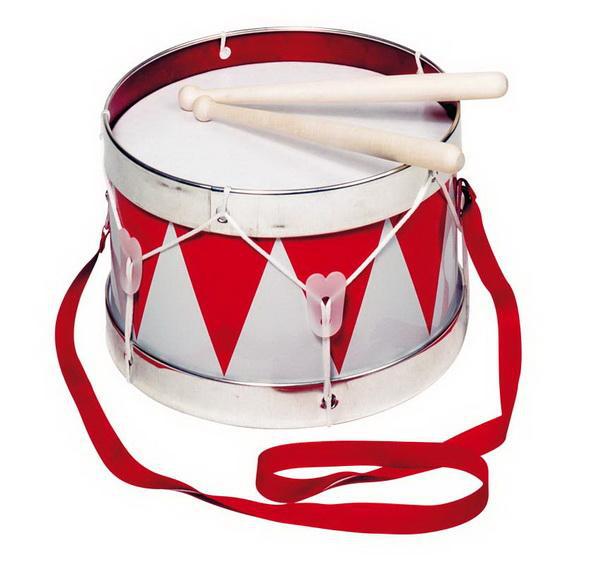 БАРАБАН
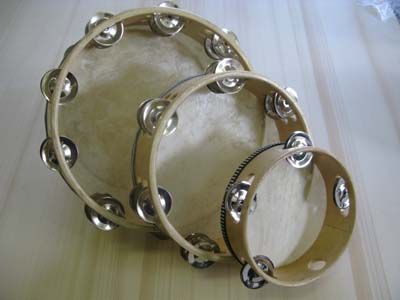 БУБЕН
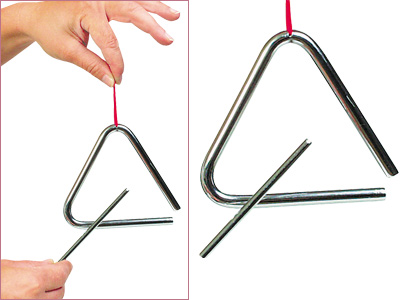 ТРЕУГОЛЬНИК
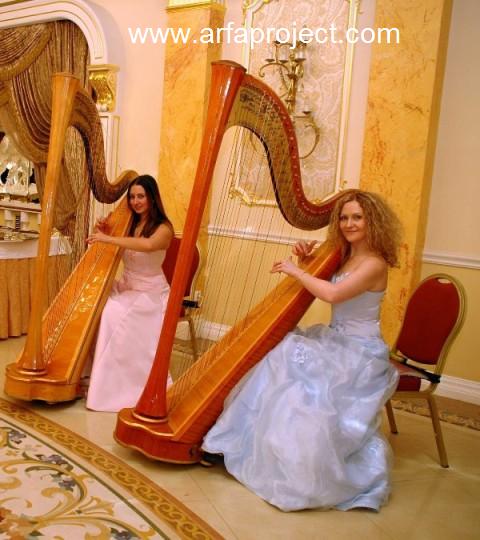 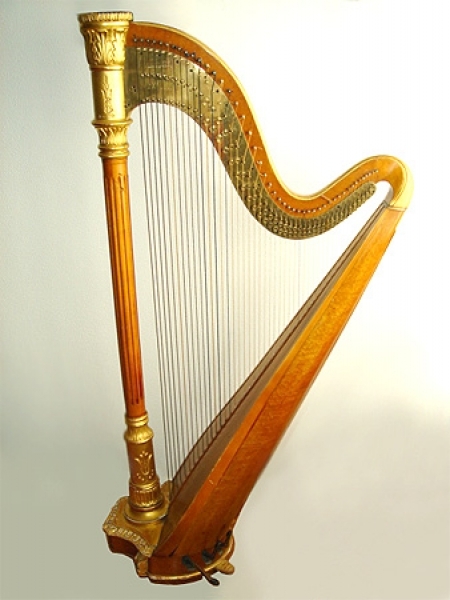 АРФА
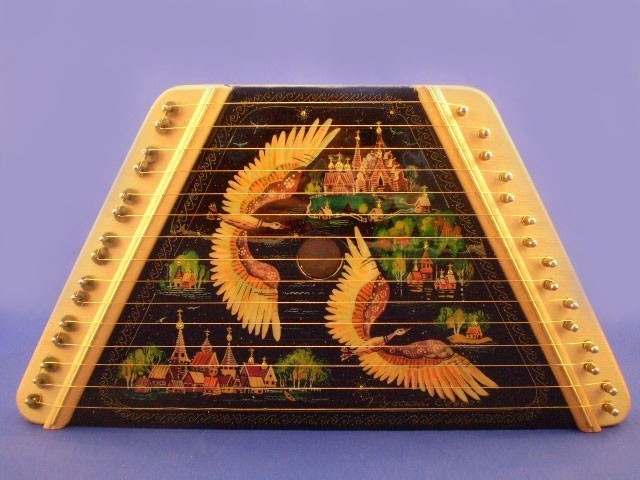 ГУСЛИ
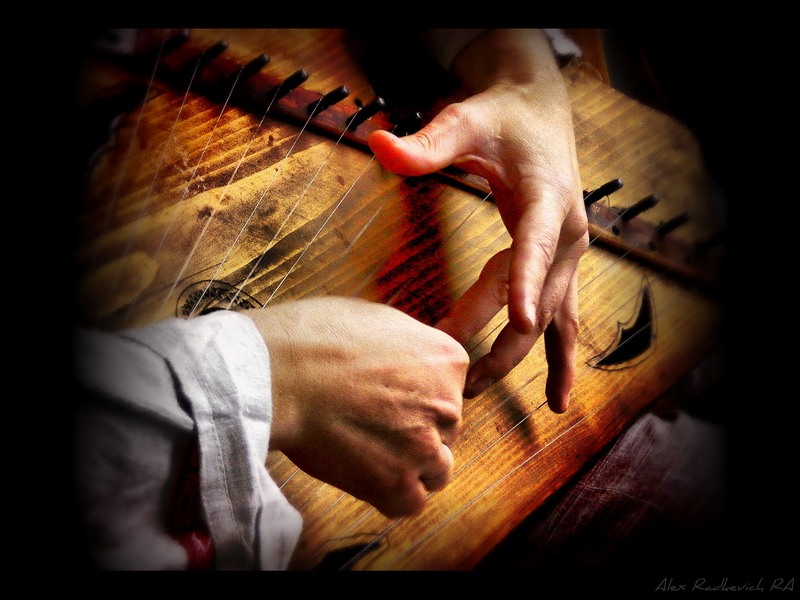 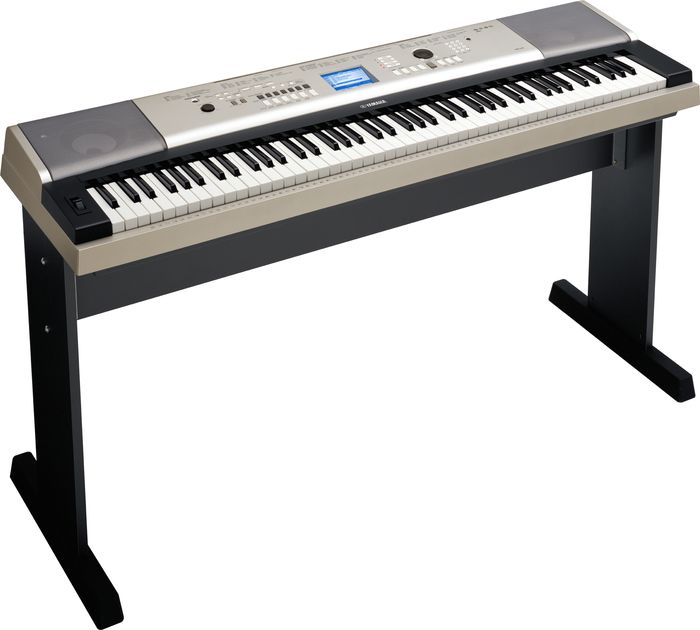 СИНТЕЗАТОР
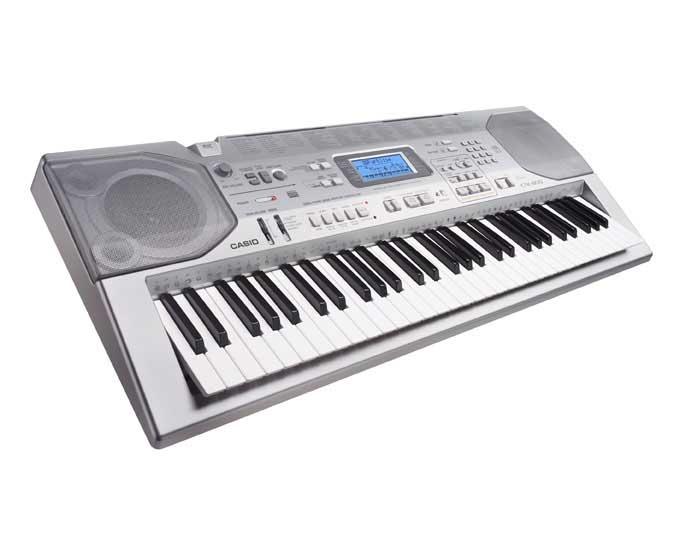 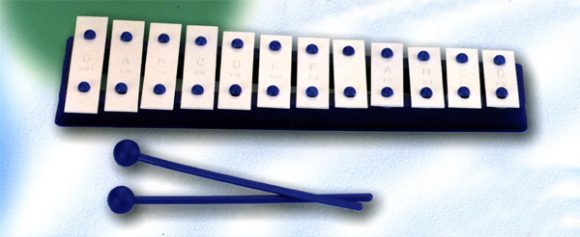 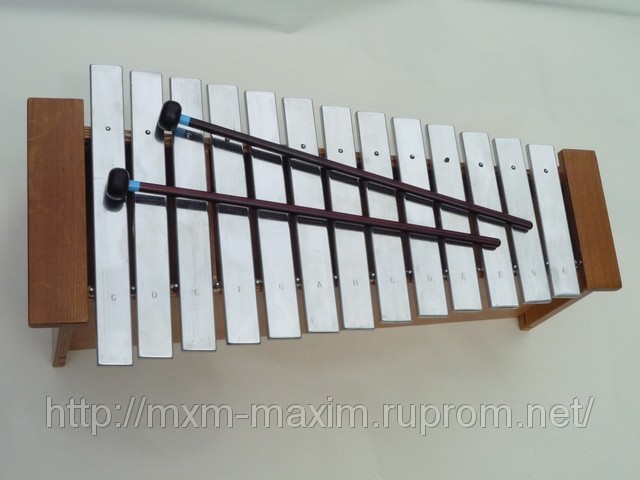 МЕТАЛЛОФОН
4 группы
клавишные
 струнные
 духовые
 ударные
народные  инструменты 

 музыкальные инструменты симфонического оркестра
Инструменты народного оркестра
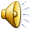 Музыкальные инструменты симфонического оркестра
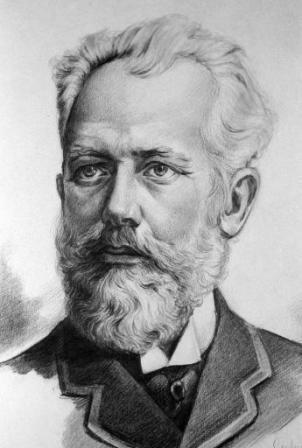 П.И. Чайковский                       «Танец маленьких  							лебедей»
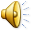 электрические 
музыкальные инструменты: 

электрогитара, синтезатор и др.
народные  инструменты 

 музыкальные инструменты симфонического оркестра
4 группы
клавишные
 струнные
 духовые
 ударные
ВЫХОД В ИНТЕРНЕТ!

Смотрим, слушаем, как звучат музыкальные инструменты по отдельности?
http://www.youtube.com/watch?v=RbPvutAFKbs
ЗАДАНИЕ 
(работа в парах):

 найти с помощью Яндекса звучание любого муз. инструмента! (видео или аудио)
ЗАГАДКИ

Рояль с баяном подружились и навсегда объединились.
А ты названье угадаешь - содружество мехов и клавиш? 
(аккордеон)

Ой, звенит она, звенит, всех игрою веселит,
А всего-то три струны ей для музыки нужны.
Кто такая? Отгадай-ка! Ну, конечно… 
(балалайка)


Кто в оркестре всем поможет? Сложный ритм стучать он может.
Ритм любой из разных стран! Кто же это?    
   (барабан)
У него рубашка в складку, любит он плясать в присядку.
Он и пляшет, и поёт – если в руки попадёт.
Много пуговиц на нём с перламутровым огнём.
Весельчак, а не буян. Голосистый мой … 
   (баян)

Этот струнный инструмент зазвенит в любой момент –
И на сцене в лучшем зале, и в походе на привале.                
 (гитара)
 
Как будто девушка запела, и в зале словно посветлело.
Скользит мелодия так гибко. Затихло всё: играет…              
  (скрипка)
Звучит сигнал, на бой зовёт!
Вставай, солдат, она поёт!                                                            
  (труба)

Меня не каждая включает партитура,
Но в геометрии я важная фигура!   
 (треугольник)
 
Деревянные пластинки, разноцветные картинки,
Стучат, звенят – плясать велят!                                                 

  (трещотки)
ИТОГИ УРОКА
- Что узнали на уроке? 
- Чему вы учились сегодня? 
- Какие муз. инструменты можете перечислить? 
- На какие группы можно поделить инструменты?
- Что понравилось, запомнилось вам больше всего?
- Поднимите руку те, у кого были трудности на уроке? Какие?
- Поднимите руку те, кому захотелось  научиться играть на музыкальных инструментах? Почему?
- Где пригодятся эти знания в жизни? 
- Если понравился урок – похлопайте себе в ладоши!
Самооценка

 Оценка товарищей

Оценка учителя
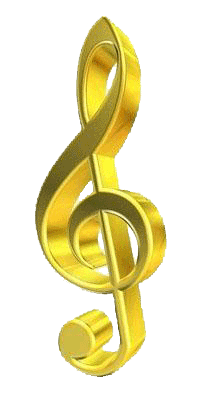 Домашнее задание: 

  нарисовать любой понравившийся вам музыкальный инструмент и подписать его
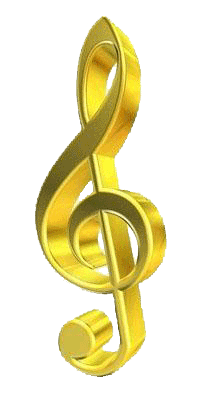 МОЛОДЦЫ!

СПАСИБО ЗА УРОК!

До свидания!
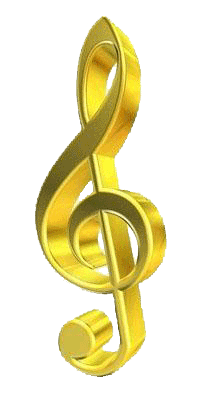 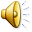